Jolly Grammar 
5a-25
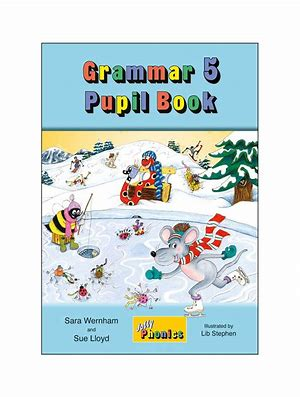 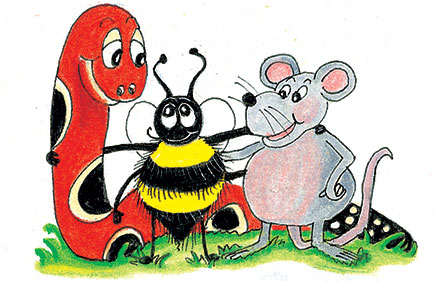 Let’s review
contraction
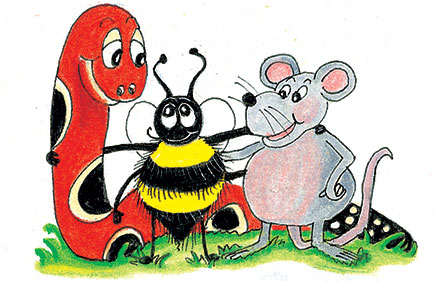 ●Contraction●

I have
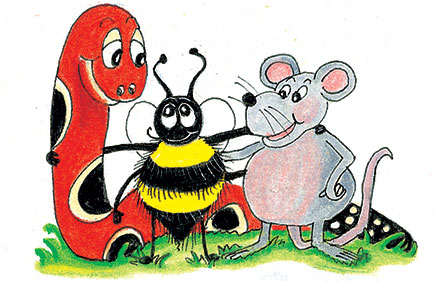 ●Contraction●

I have
↓
I’ve
you’d
 you had

 I’d
 I had

 we’ve 
 we have
it’s
 it has

 she’d
 she had

 you’ve
 you have
I’ve
 I have

 they’d
 they had

 he’ll have
 he will have
you had
 you’d

 he will have
 he’ll have

 he had 
 he’d
they have
 they’ve

 we had
 we’d

 I shall have
 I’ll have
she has
 she’s

 it had
 they’d

 we have
 we’ll have
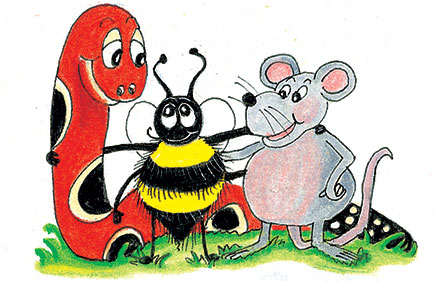 Let’s review
prefixes
post-
 cent(i)-
 milli-	
 super-
 mega-
 micro-
 auto-
 multi-
after / behind
post-
 cent(i)-
 milli-	
 super-
 mega-
 micro-
 auto-
 multi-
after / behind
 hundred
post-
 cent(i)-
 milli-	
 super-
 mega-
 micro-
 auto-
 multi-
after / behind
 hundred
 thousand
post-
 cent(i)-
 milli-	
 super-
 mega-
 micro-
 auto-
 multi-
after / behind
 hundred
 thousand	
 above / beyond
post-
 cent(i)-
 milli-	
 super-
 mega-
 micro-
 auto-
 multi-
after / behind
 hundred
 thousand	
 above / beyond
 great
post-
 cent(i)-
 milli-	
 super-
 mega-
 micro-
 auto-
 multi-
after / behind
 hundred
 thousand	
 above / beyond
 great
 small
post-
 cent(i)-
 milli-	
 super-
 mega-
 micro-
 auto-
 multi-
after / behind
 hundred
 thousand	
 above / beyond
 great
 small
 self
post-
 cent(i)-
 milli-	
 super-
 mega-
 micro-
 auto-
 multi-
after / behind
 hundred
 thousand	
 above / beyond
 great
 small
 self
 many / more than one
post-
 cent(i)-
 milli-	
 super-
 mega-
 micro-
 auto-
 multi-
station
 relation
 infection
 producetion
 competeition
 suggestion /ch/
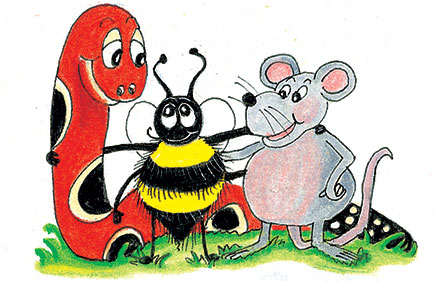 Parsing & Sentence Walls
The store detective has questioned 
the customers thoroughly.
Subject


 detective
  
 
 The store
Verb


 has questioned


thoroughly
Object


 costomers


  the
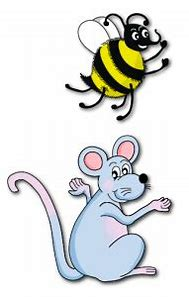 Spelling Point
<-tion>
act
action
reject
rejection
connect
connection
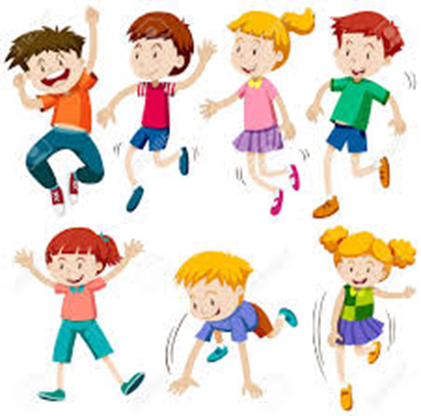 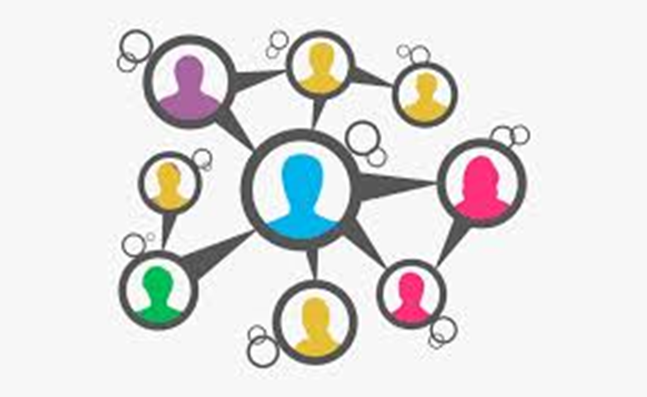 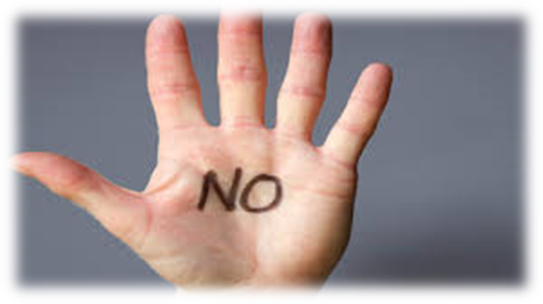 act
action
reject
rejection
connect
connection
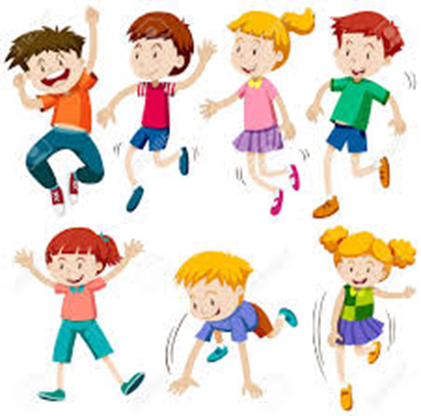 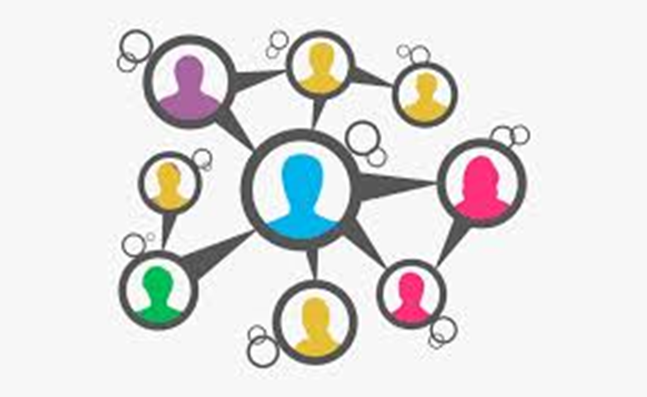 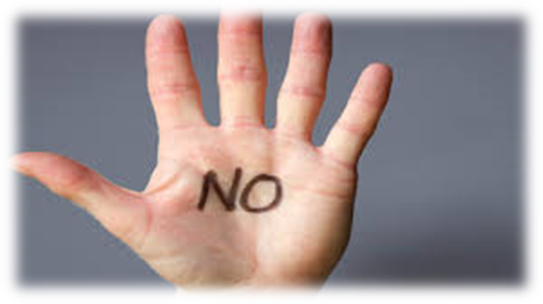 verb → noun
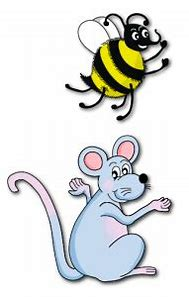 Spelling List
<-tion>
action



 question
option



 section
position



 mention
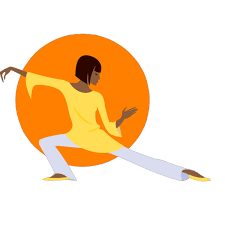 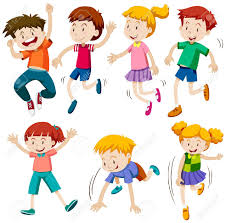 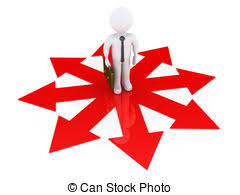 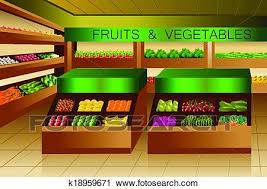 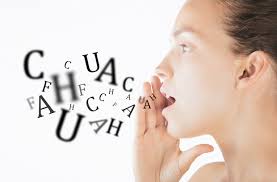 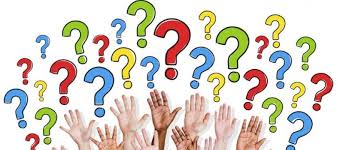 direction



rejection
suggestion



 condition
infection



 function
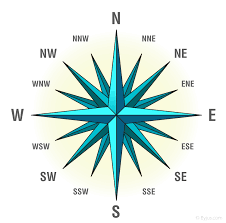 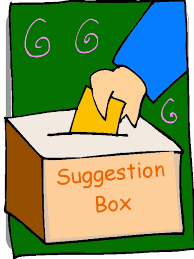 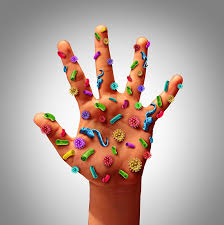 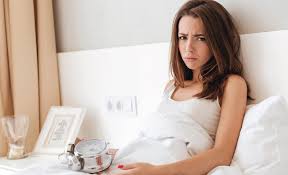 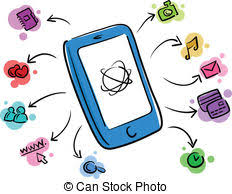 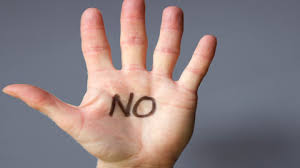 contribution



 production
introduction



 connection
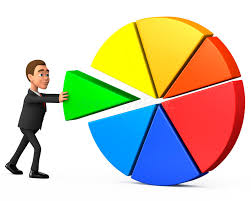 competition



opposition
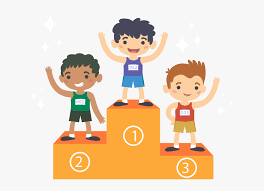 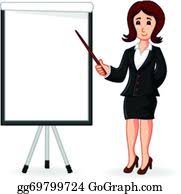 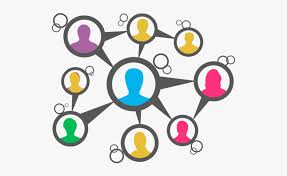 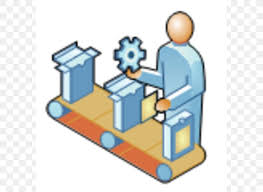 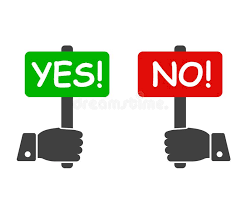 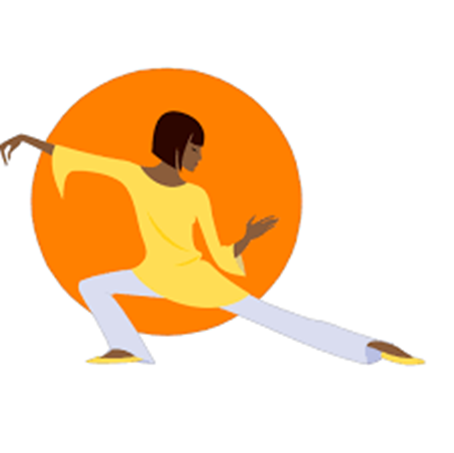 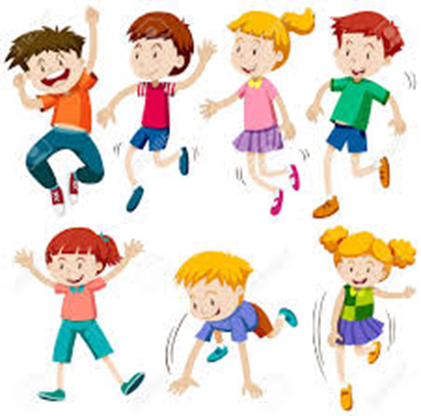 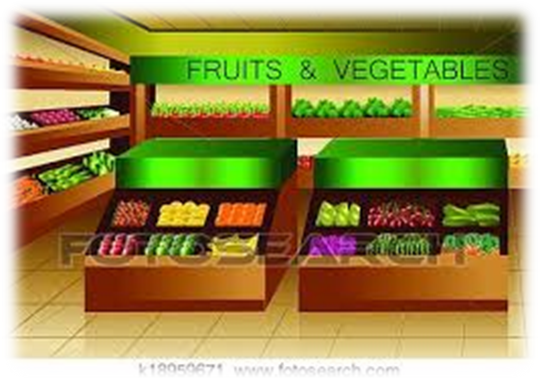 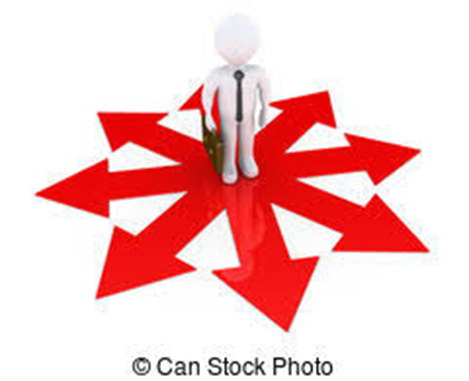 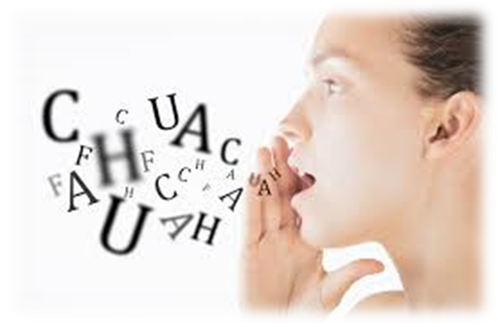 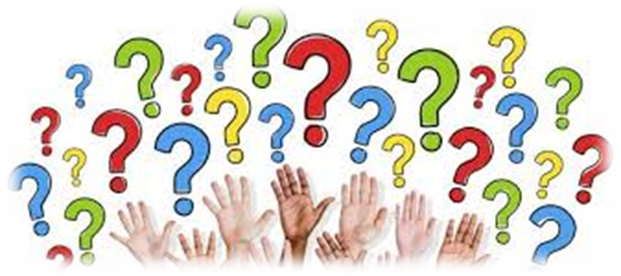 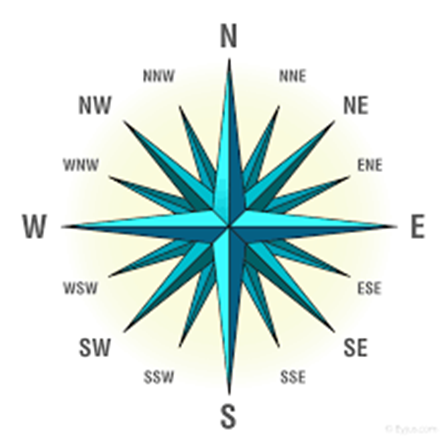 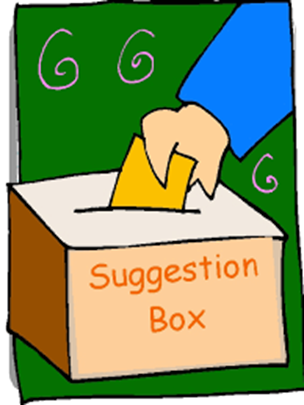 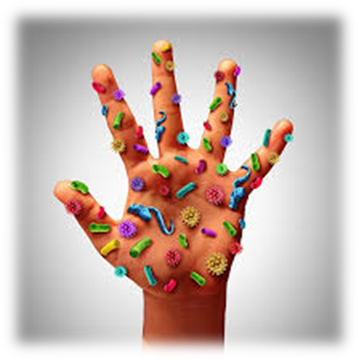 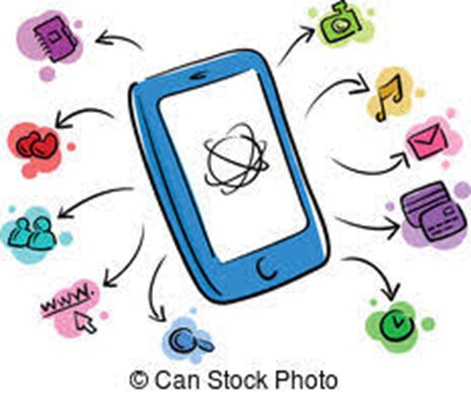 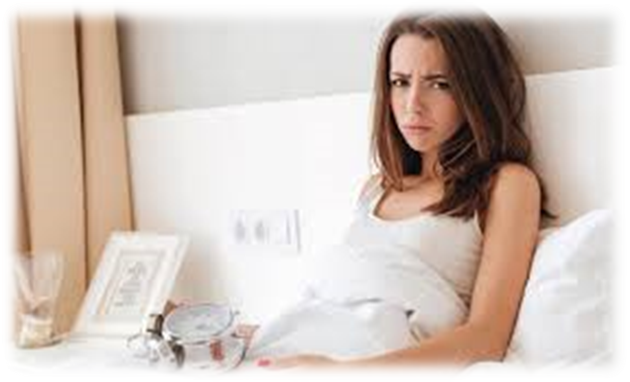 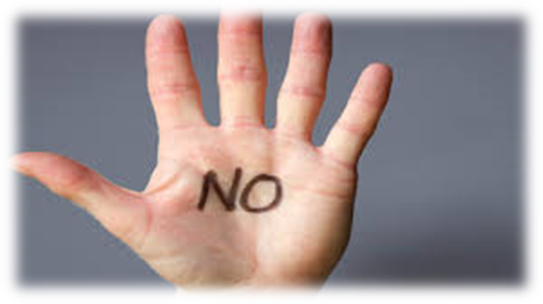 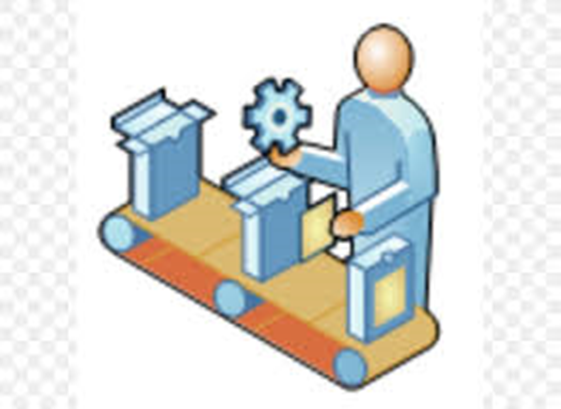 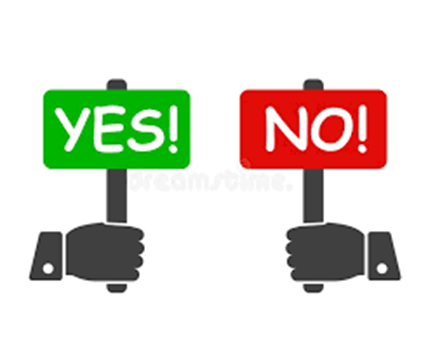 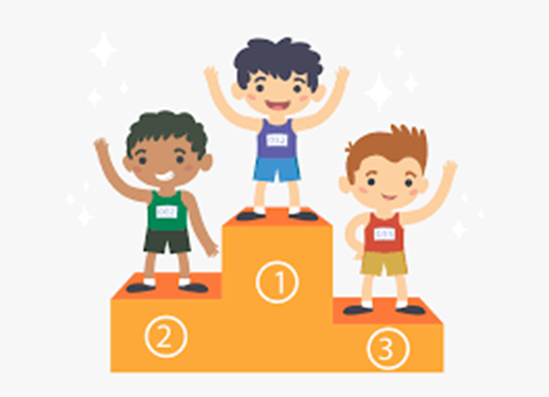 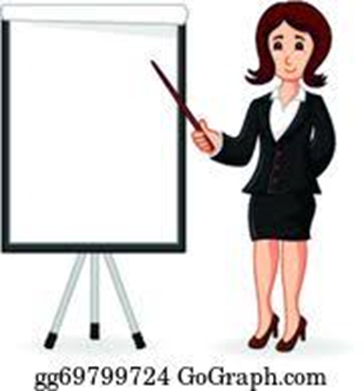 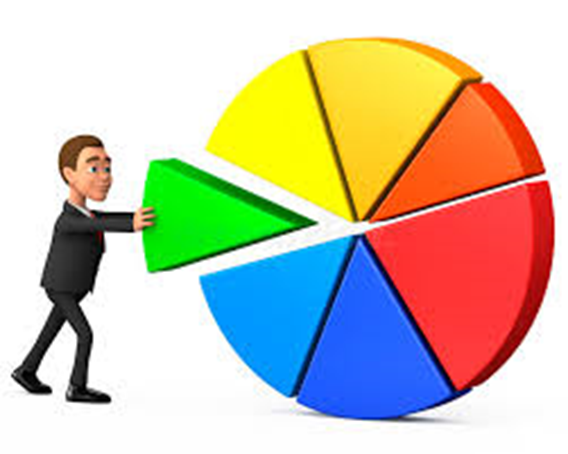 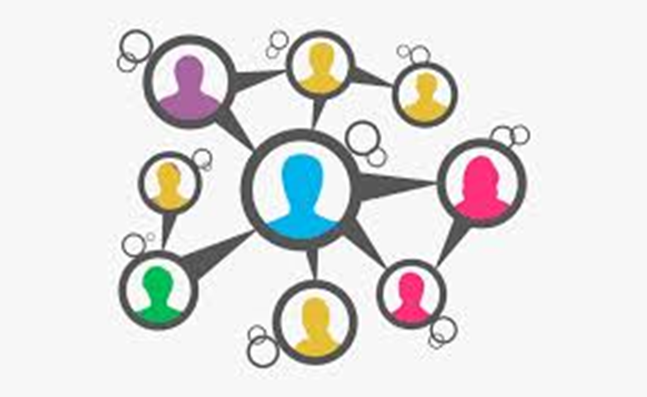 Activity Page:
Spelling
<-tion>
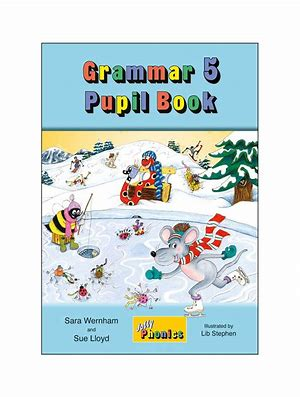 Dictation
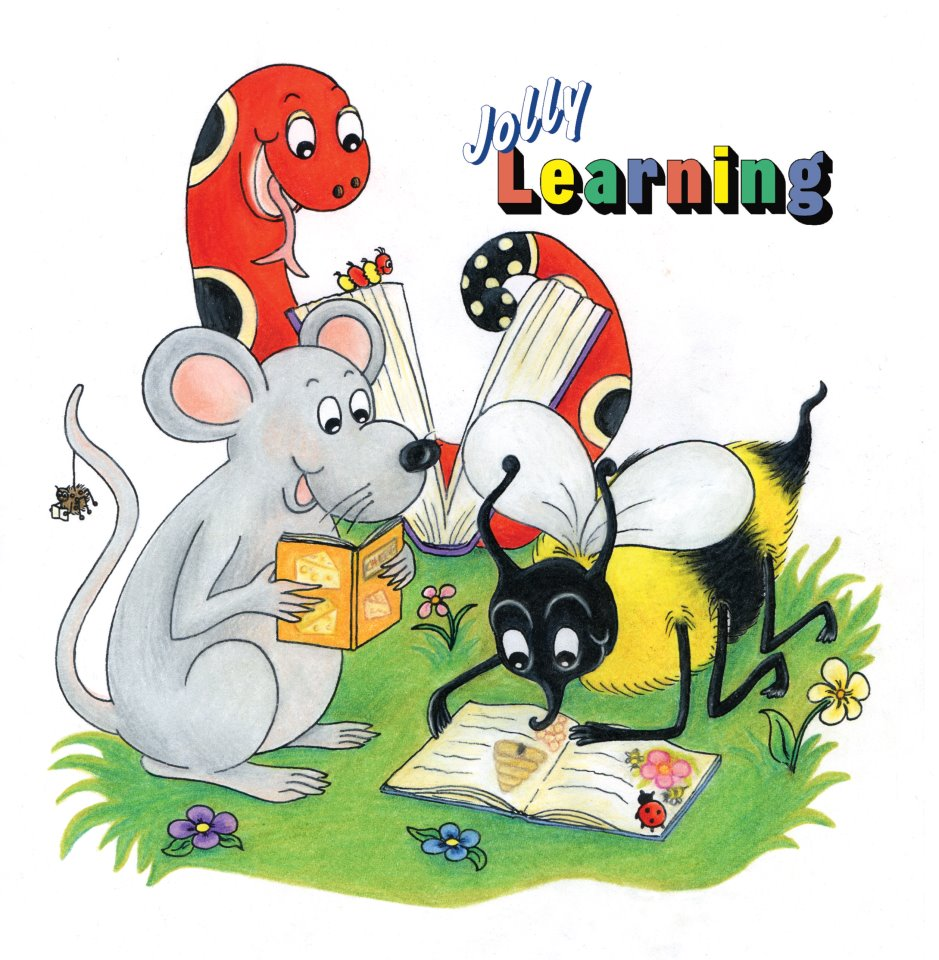 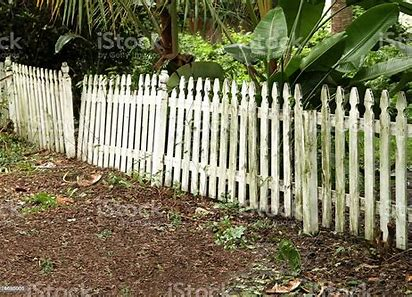 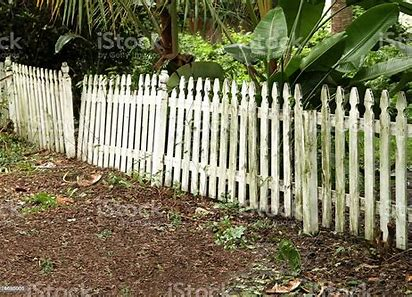 A section of the fence is in bad condition.
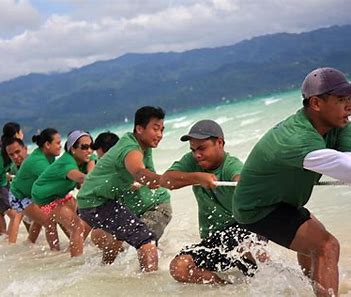 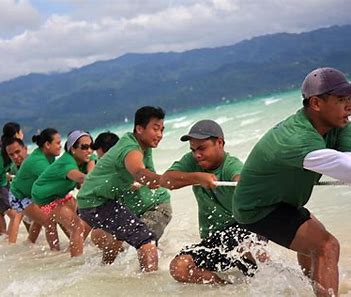 Did I mention my suggestion to have a competition?
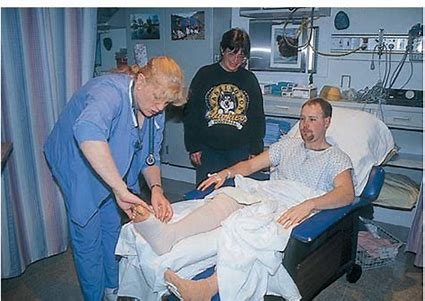 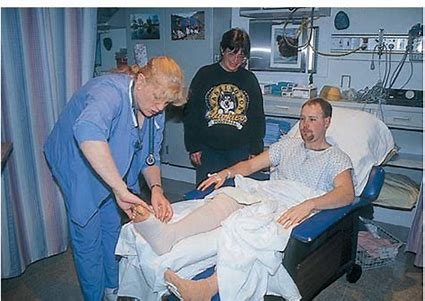 “You have a post-operative infection,” remarked the doctor.
Thank you. 

See you 
next time!
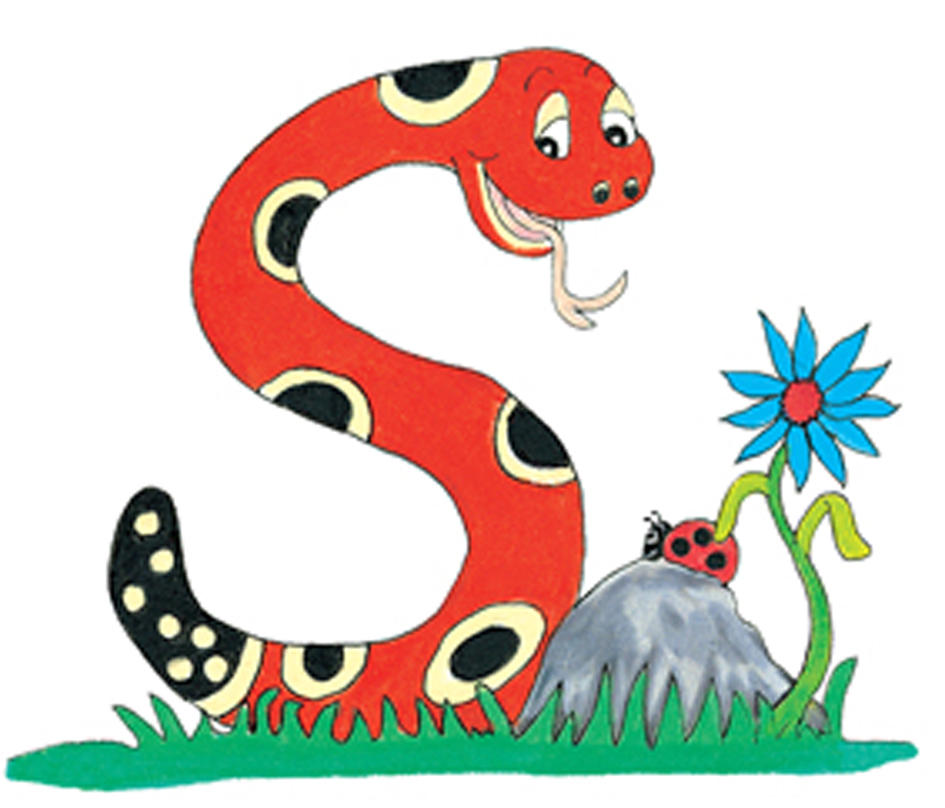